HỘI DIỄN NGHỆ THUẬTChào mừng ngày Nhà giáoViệt Nam 20/11
Tri ân thầy cô
Lễ kỉ niệm ngày nhà giáo Việt Nam đượctổ chức lần đầu tiên ở nước ta tại đâu?
Miền Nam
Miền Trung
Miền Bắc
Có thể bạn đã biết
Lần đầu tiên ngày “Quốc tế Hiến chương các nhà giáo” được tổ chức trên toàn miền Bắc nước ta vào ngày 20/11/1958
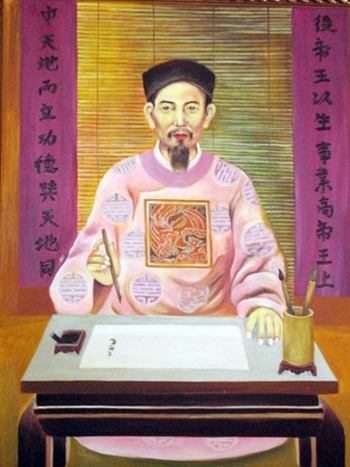 Đây là ai?
Chu Văn An (1292 - 1370)
Được biết đến là người thầy "chuẩn mực" muôn đời của người Việt Nam. Ông luôn được người đời thán phục vì phẩm chất thanh cao cũng như tài năng lỗi lạc của mình.
Mái đình
Mái trường
Mái chèo
Mái nhà
Mái tóc
Mái gì che nắng che mưaMái gì khua nước đẩy đưa con thuyềnMái gì khi trẻ thì đenMái gì dạy dỗ chúng em nên ngườiMái gì đã có lâu đời, là nơi họp mặt vui chơi hội hè - Là những mái gì?
Trường THCS Ngọc Thụy hiện nay có bao nhiêu hiệu trưởng, bao nhiêu phó hiệu trưởng?
1 hiệu trưởng, 2 phó HT
1 hiệu trưởng, 3 phó HT
1 hiệu trưởng, 1 phó HT
HỘI DIỄN NGHỆ THUẬTChào mừng ngày Nhà giáoViệt Nam 20/11
Happy  Teacher’s  Day